7. évfolyam – 3. téma
A nagyhatalmak versengése és az első világháború
1 Hol kötötték a békéket?
Megoldás
2. Kit rejt a rejtvény? Ki ő?
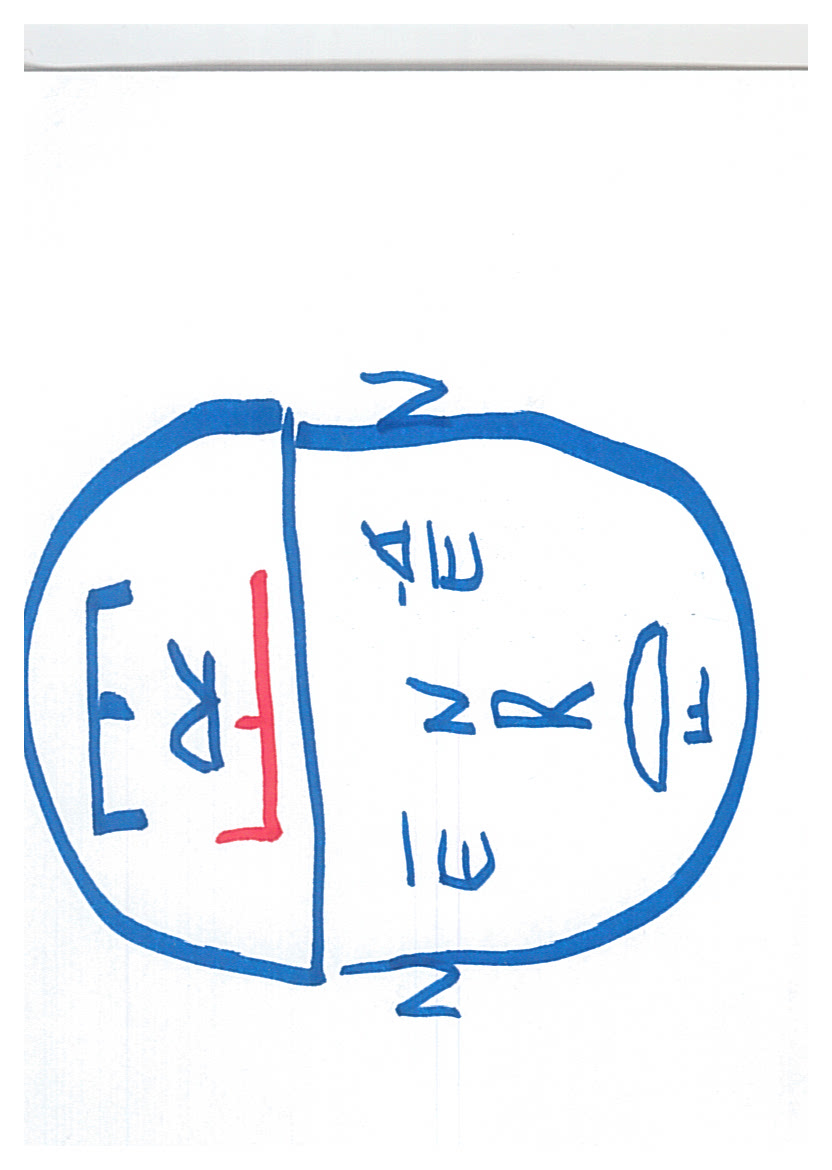 Megoldás
3. Melyik fogalomra ismer?
Megoldás
4. Rendezze időrendbe az eseményeket!
Szarajevói merénylet
 Három császár szövetsége
 Bolsevik hatalomátvétel
Hármas szövetség
 Antant létrejötte
 Szovjetunió létrejötte
Megoldás
5. Kire ismer a képeken?
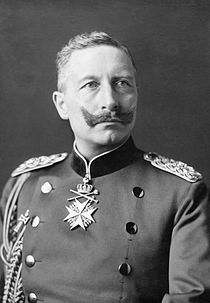 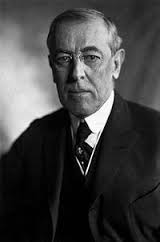 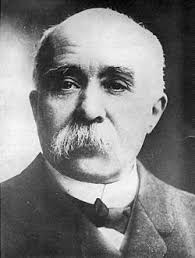 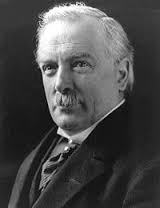 2
1
3
4
Lloyd George
II. Miklós
II. Vilmos
Orlandó
Ferenc József
Clamenceau
Wilson
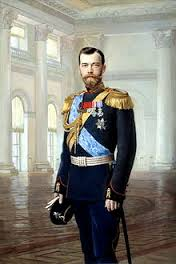 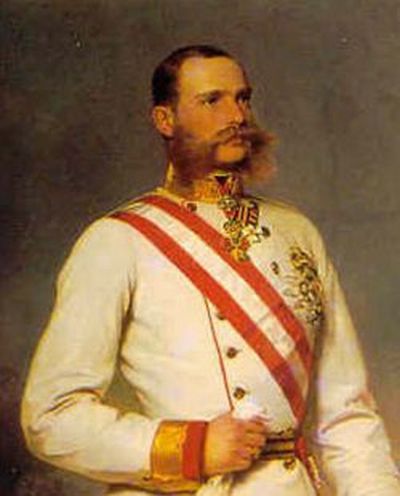 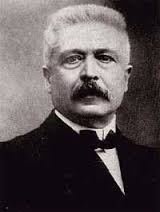 5
7
6
Megoldás
6. Rendszerezze a frontokat!
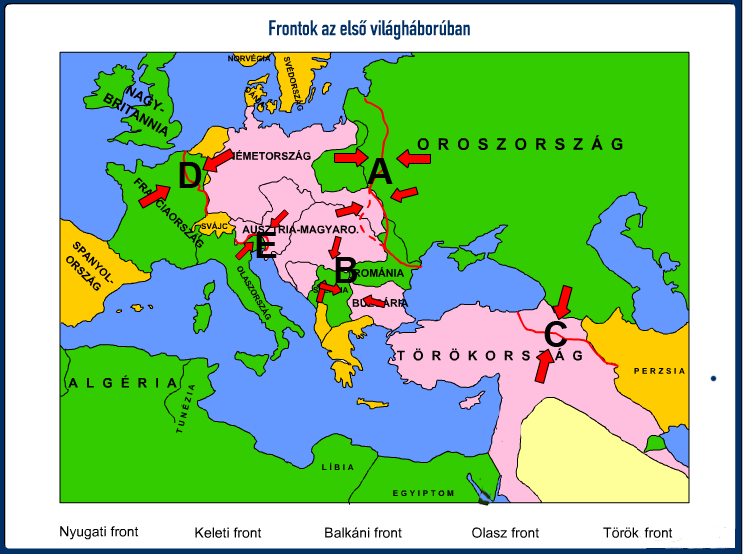 Megoldás
7. Szövegértés
„...Aki nem látott harcteret igazán el sem hiszi, hogy milyen egy ronda utálatos fészek az a harctér.  […] 14 hetes harctér volt akkor már a Doberdó, amikor engem is oda vittek […] 1915 augusztus 14 én értünk az utolsó állomásra, Doberdó közelébe, ahol szép csendesen le raktak bennünket és könnyes szemekkel néztünk a vonat után.[…] Azt mondták a tisztek hogy majd csak alkonyatkor induljunk útnak nehogy még valami olasz repülő észre vegyen bennünket […] Mi éppen a 17-ik honvédzászlóaljat váltottuk fel mert már 3 hét óta bent voltak a lövész árokban. Három hétig éppen elég ez egy katonának abban a piszkos sáros lövész árokban ekkor már van elég tetűje, amit meg sem bír öldösni azalatt a pár nap alatt, amíg kicsit kiviszik hátrább pár napi pihenőre […] 
[…] hála isten mondottunk meg értünk az első reggelt Doberdóban. Ahogy a nap melegített azonnal jobban érzett a büdösség átnéztem az olaszok felé a front között a hulla a hullát érte […] 1916 január 8-dikán tífusszal ugyan de hálát adtam az Istennek hogy el jöhettem …”
Melyik fronton harcolt a naplórészlet írója?
Hány hónapot töltött el Doberdónál a katona?
Hogyan szállították a katonákat a front közelébe?
Tisztként vagy közlegényként szolgált a szerző?
Miért tartotta a szerző elviselhetetlennek a lövészárkot?
Megoldás
8. Igaz vagy hamis
A bolsevikok vezetője: Lenin
 Oroszország a központi hatalmak oldalán harcolt,
 Nagy-Britannia és Franciaország a legnagyobb gyarmattartó hatalmak a XIX század második felében,
 Egyiptom Afrikában van,
 Németország egyáltalán nem rendelkezett gyarmattal,
 A dzsungel könyve főhőse Maugli India őserdeiben él,
 Bismarc a legnagyobb orosz cárok egyike,
 A Balti államokat nevezték Európa lőporos hordójának a XX. Század elején, 
 Az Osztrák Magyar Monarchia császára és királya: Ferenc József,
 Az antant Nagy Britannia, Franciaország és Oroszország katonai szövetsége,
 Az első világháború kitörésének ürügye Ferenc József császár meggyilkolása,
 Az első világháború 1914-1918 között zajlott,
 Gavrilo Princip volt a szarajevói merénylő,
 USA 1917-ben lép be a központi hatalmak oldalán a háborúba,
 Az első világháborút lezáró békéket a Párizs környéki kastélyokban írták alá,
Megoldás
9. Rendszerezze az ipari forradalom következményeit!
gyáripar kialakulása
 polgári kormányzás
 közlekedés fejlődése
 munkásmozgalom kialakulása
 munkásmegmozdulások 
 munkáspártok alakulása
 monopóliumok
Otthoni gyakorláshoz:
Megoldás
10. Melyik államot jelzi a szám?
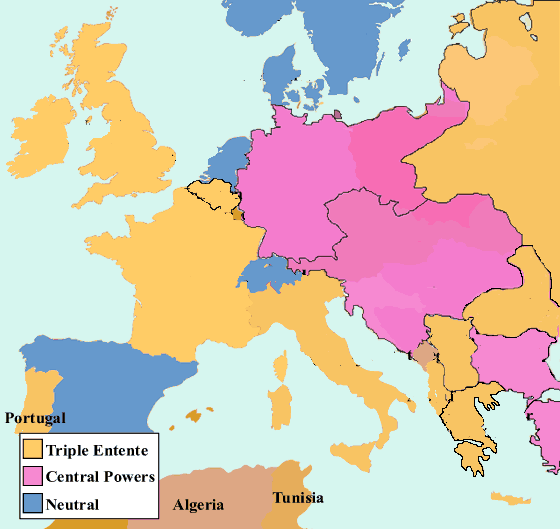 _____________
 _____________
 _____________
 _____________
 _____________
 _____________
 _____________
 _____________
8
1
3
2
4
5
6
7
Otthoni gyakorláshoz:
http://www.tvt-pecs.sulinet.hu/digi/szov_rendszerek/harom_csaszar/harom_csaszar.html
Megoldás
11. Párosítsa a személyt és a fogalmat!
Oroszország
 Olaszország 1915-ig
 Olaszország 1915-től
 Románia
 Bulgária
 Franciaország
 Nagy-Britannia
 Törökország
 USA
 Osztrák-Magyar Monarchia
http://www.tvt-pecs.sulinet.hu/digi/szov_rendszerek/harom_csaszar/harom_csaszar.html
Megoldás
12. Elemezze a térképes grafikont! Fogalmazzon meg 4-5 mondatot!
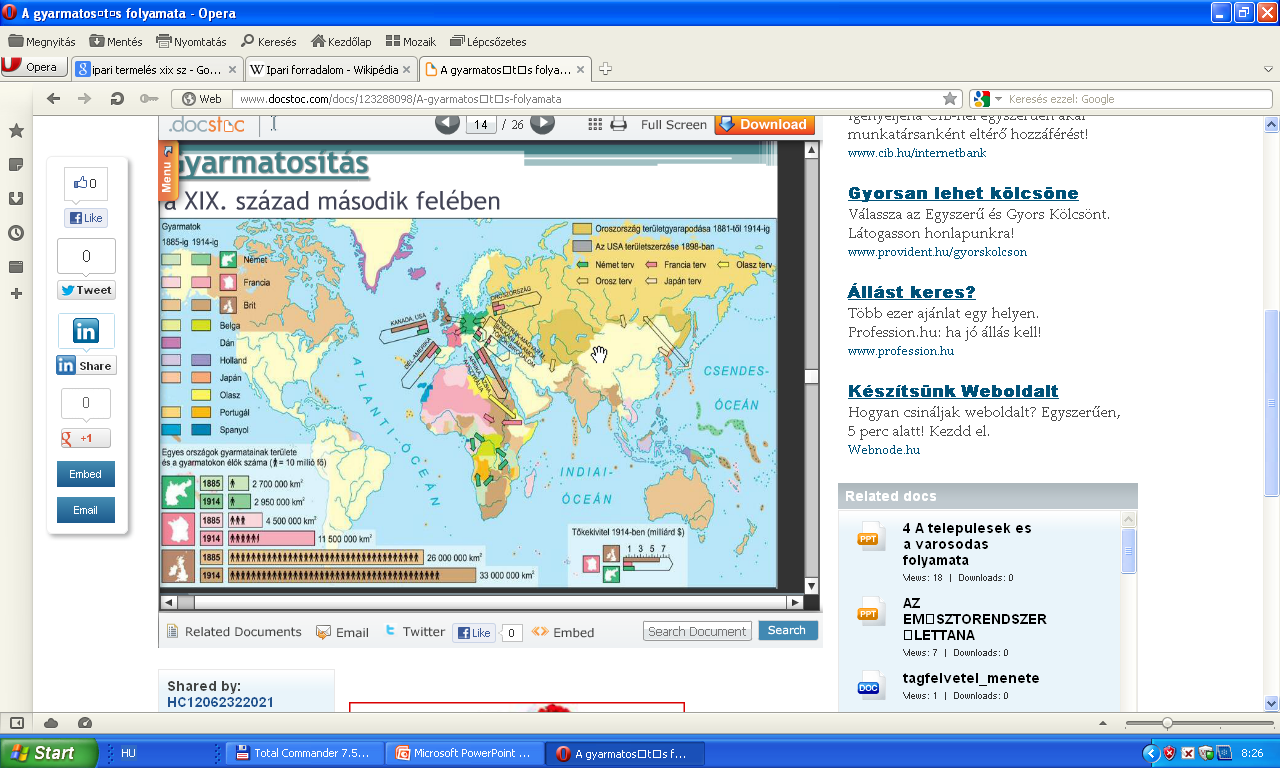 Mit ábrázol a térkép?
 Melyek a legnagyobb gyarmattartó hatalmak?
 Melyik állam rendelkezik a legtöbb gyarmattal?
 Hogyan lehet új gyarmatokat szerezni?
 Hol ütköznek az egyes államok tervei?
Megoldás
1. Megoldás
Vissza
2. Megoldás!
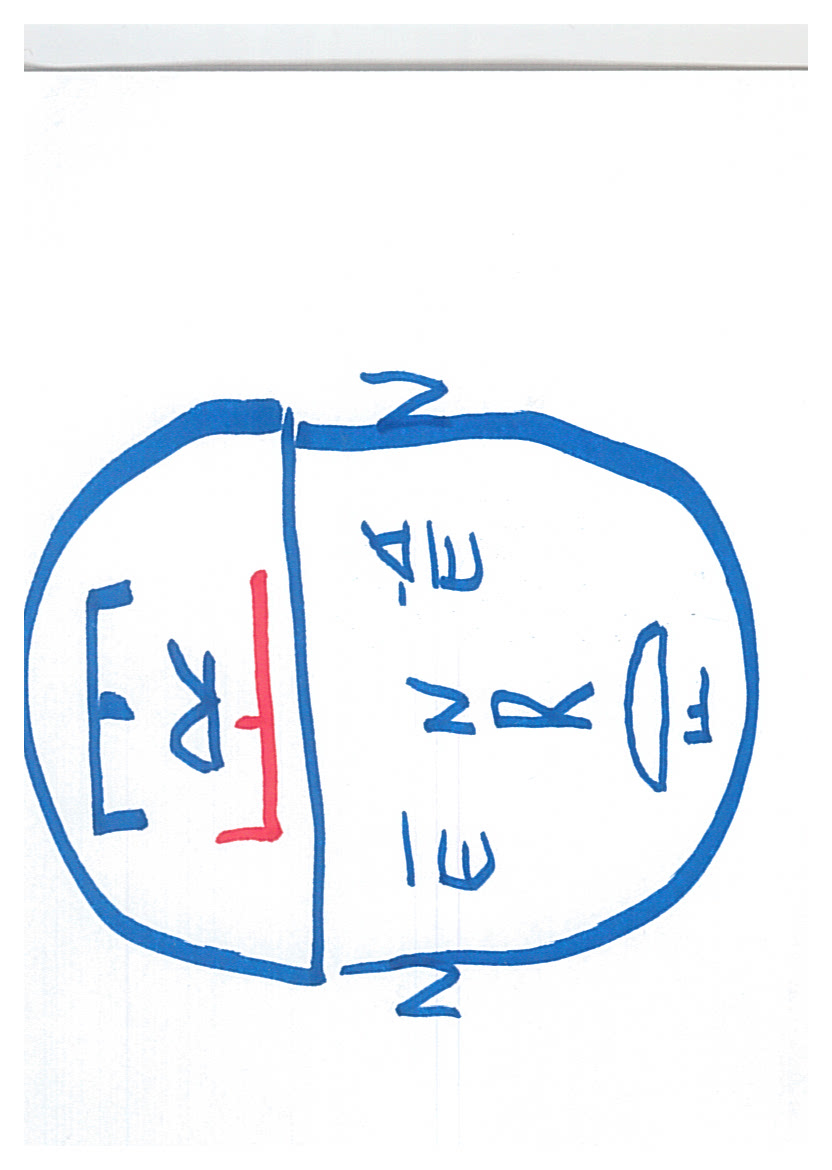 Ferenc Ferdinánd
Osztrák trónörökös
Vissza
3. Megoldás
Vissza
4. Megoldás
4
1
5
2
3
6
Szarajevói merénylet
 Három császár szövetsége
 Bolsevik hatalomátvétel
Hármas szövetség
 Antant létrejötte
 Szovjetunió létrejötte
Vissza
5. Megoldás
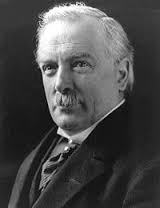 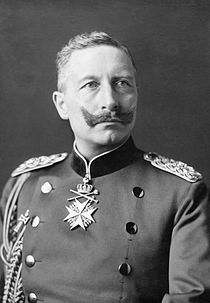 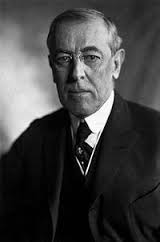 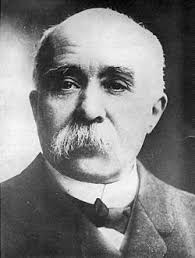 3
2
1
Clemenceau
II. Vilmos
Lloyd George
4
Wilson
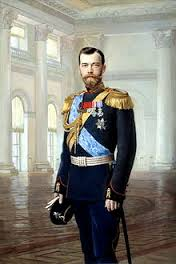 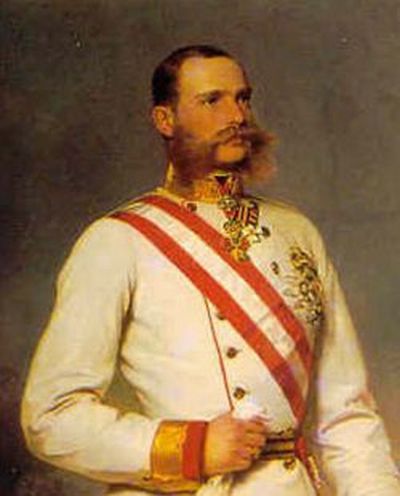 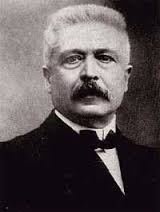 5
7
6
Ferenc József
II. Miklós
Orlandó
Vissza
6. Megoldás!
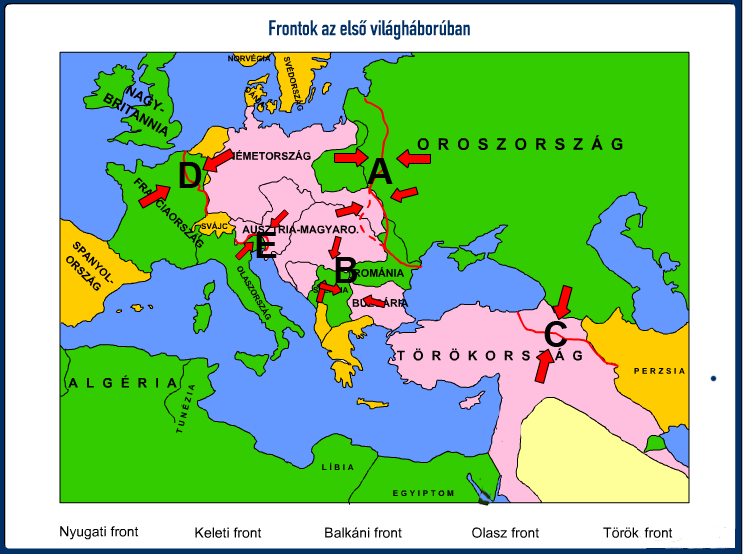 B
D
A
C
E
Vissza
7. Megoldás
Melyik fronton harcolt a naplórészlet írója?
      Olasz fronton, Doberdónál
Hány hónapot töltött el Doberdónál a katona?
      Közel 5 hónapot
3.   Hogyan szállították a katonákat a front közelébe?
      Vonattal
4.   Tisztként vagy közlegényként szolgált a szerző?
       Közlegényként
5.  Miért tartotta a szerző elviselhetetlennek a lövészárkot?
      Bűz, tetű, hullák, fertőzések
Vissza
8. Megoldás
A bolsevikok vezetője: Lenin
 Oroszország a központi hatalmak oldalán harcolt,
 Nagy-Britannia és Franciaország a legnagyobb gyarmattartó hatalmak a XIX század második felében,
 Egyiptom Afrikában van,
 Németország egyáltalán nem rendelkezett gyarmattal,
 A dzsungel könyve főhőse Maugli India őserdeiben él,
 Bismarc a legnagyobb orosz cárok egyike,
 A Balti államokat nevezték Európa lőporos hordójának a XX. Század elején, 
 Az Osztrák Magyar Monarchia császára és királya: Ferenc József,
 Az antant Nagy Britannia, Franciaország és Oroszország katonai szövetsége,
 Az első világháború kitörésének ürügye Ferenc József császár meggyilkolása,
 Az első világháború 1914-1918 között zajlott,
 Gavrilo Princip volt a szarajevói merénylő,
 USA 1917-ben lép be a központi hatalmak oldalán a háborúba,
 Az első világháborút lezáró békéket a Párizs környéki kastélyokban írták alá,
Vissza
9. Megoldás
gyáripar kialakulása
 polgári kormányzás
 közlekedés fejlődése
 munkásmozgalom kialakulása
 munkásmegmozdulások 
 munkáspártok alakulása
 monopóliumok
Vissza
10. Megoldás
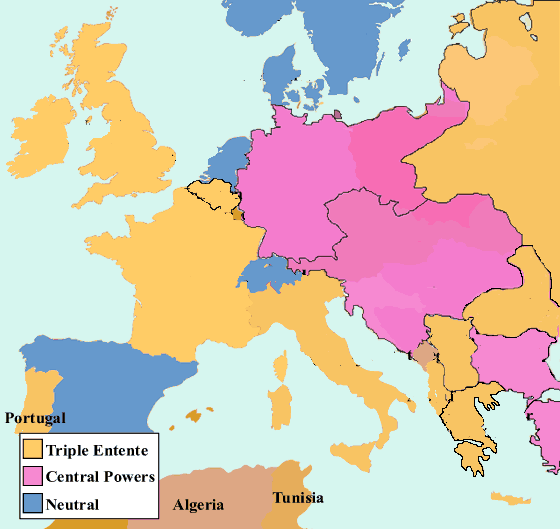 Nagy Britannia
 Franciaország
 Német Császárság
 Osztrák-Magyar Monarchia
 Olaszország
 Bulgária
 Törökország
 Oroszország
8
1
3
2
4
5
6
7
Vissza
11. Megoldás
Oroszország
 Olaszország 1915-ig
 Olaszország 1915-től
 Németország
 Bulgária
 Franciaország
 Nagy-Britannia
 Törökország
 USA
 Osztrák-Magyar Monarchia
Vissza
12. Megoldás
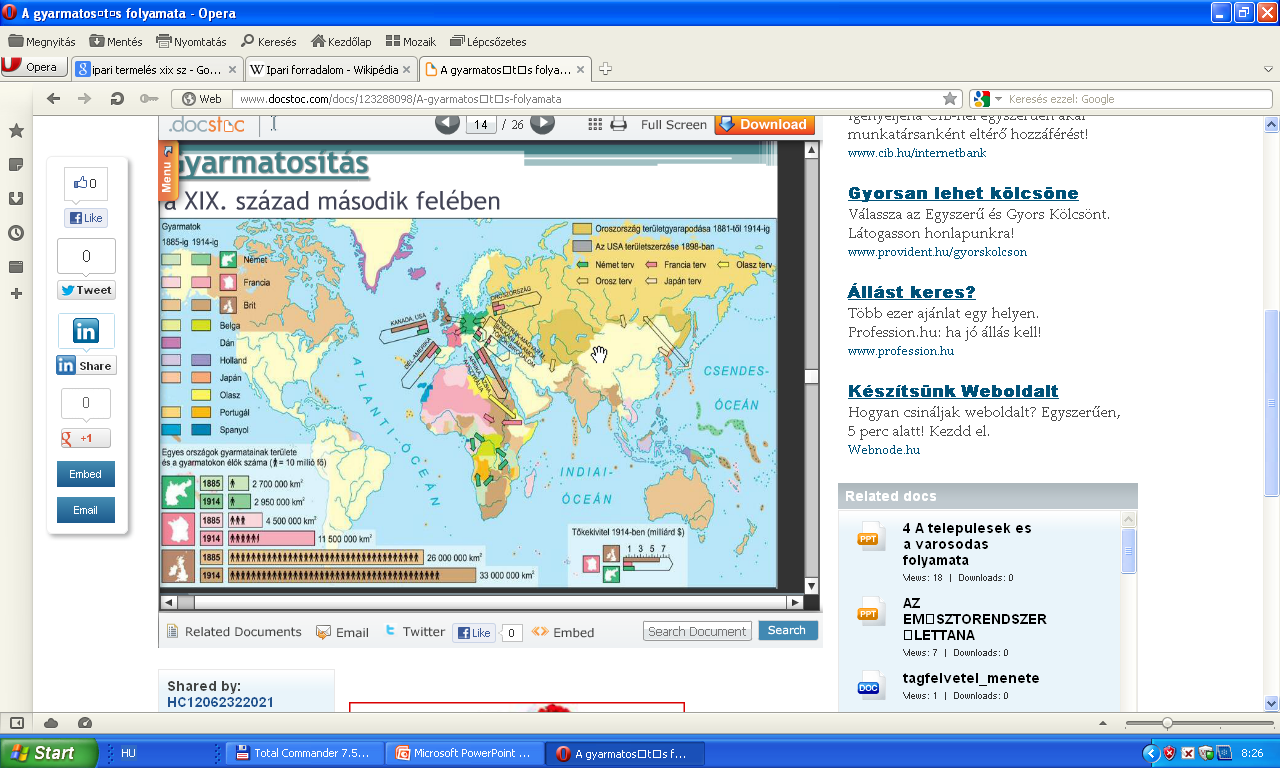 Mit ábrázol a térkép?
 Melyek a legnagyobb gyarmattartó hatalmak?
 Melyik állam rendelkezik a legtöbb gyarmattal?
 Hogyan lehet új gyarmatokat szerezni?
 Hol ütköznek az egyes államok tervei?
Vissza